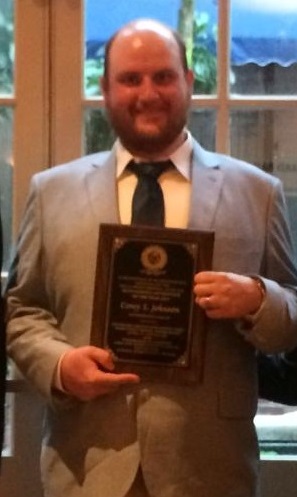 Corey Johnson
2016 Graduate
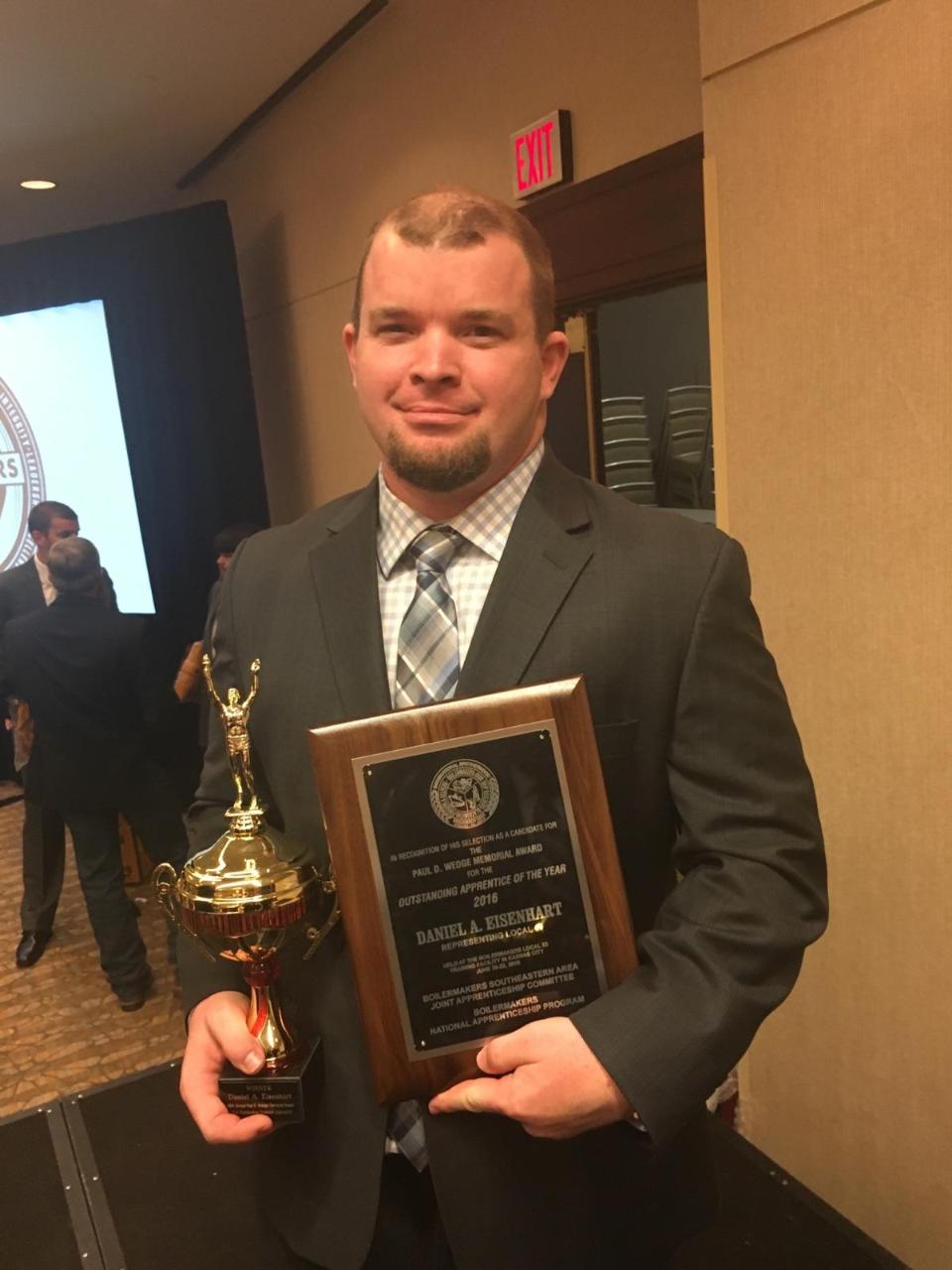 Daniel Eisenhart
2015 Graduate
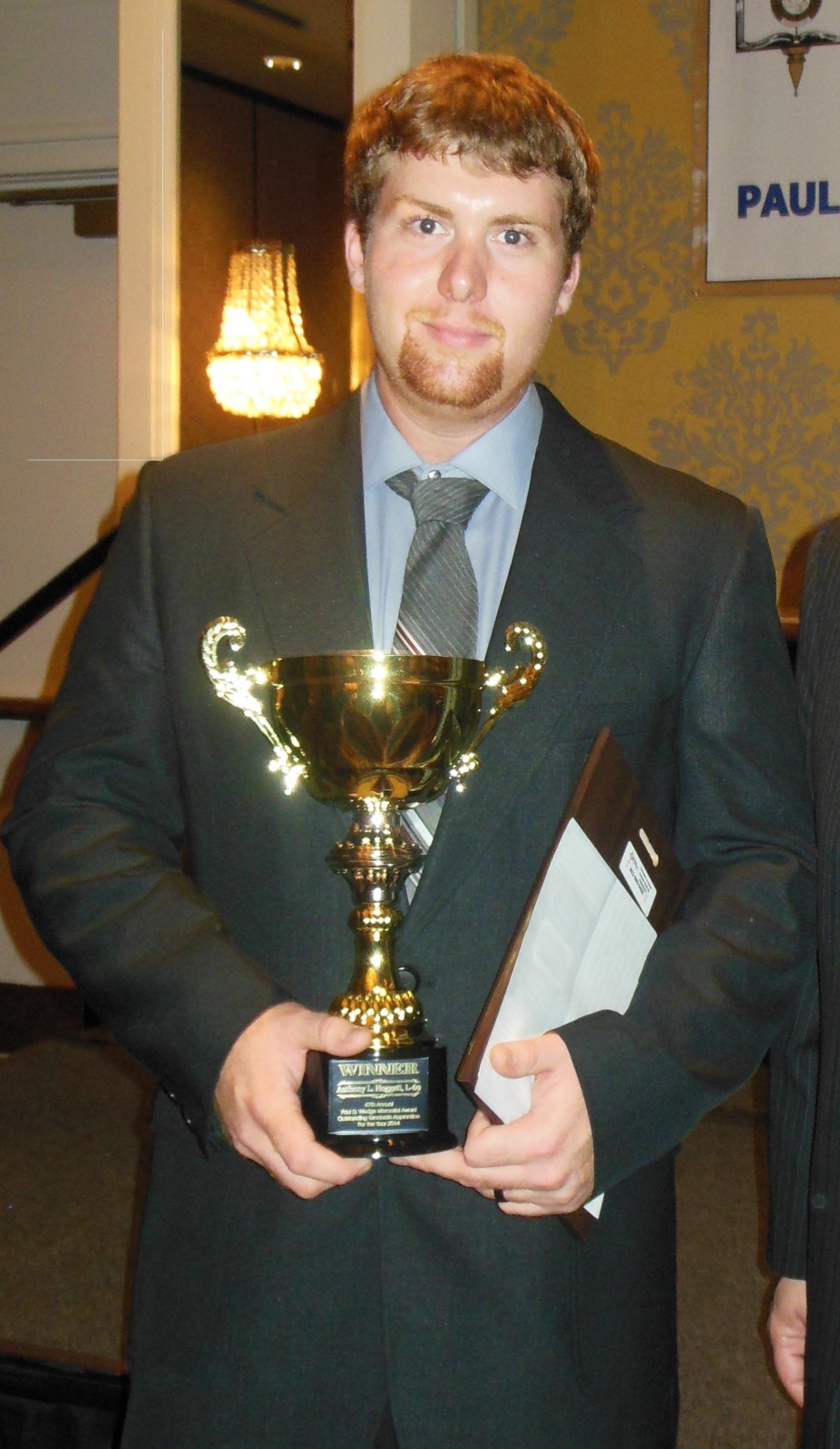 Anthony Hoggatt
2014 Graduate
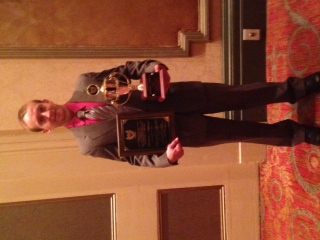 Michael Hammer
2013 Graduate
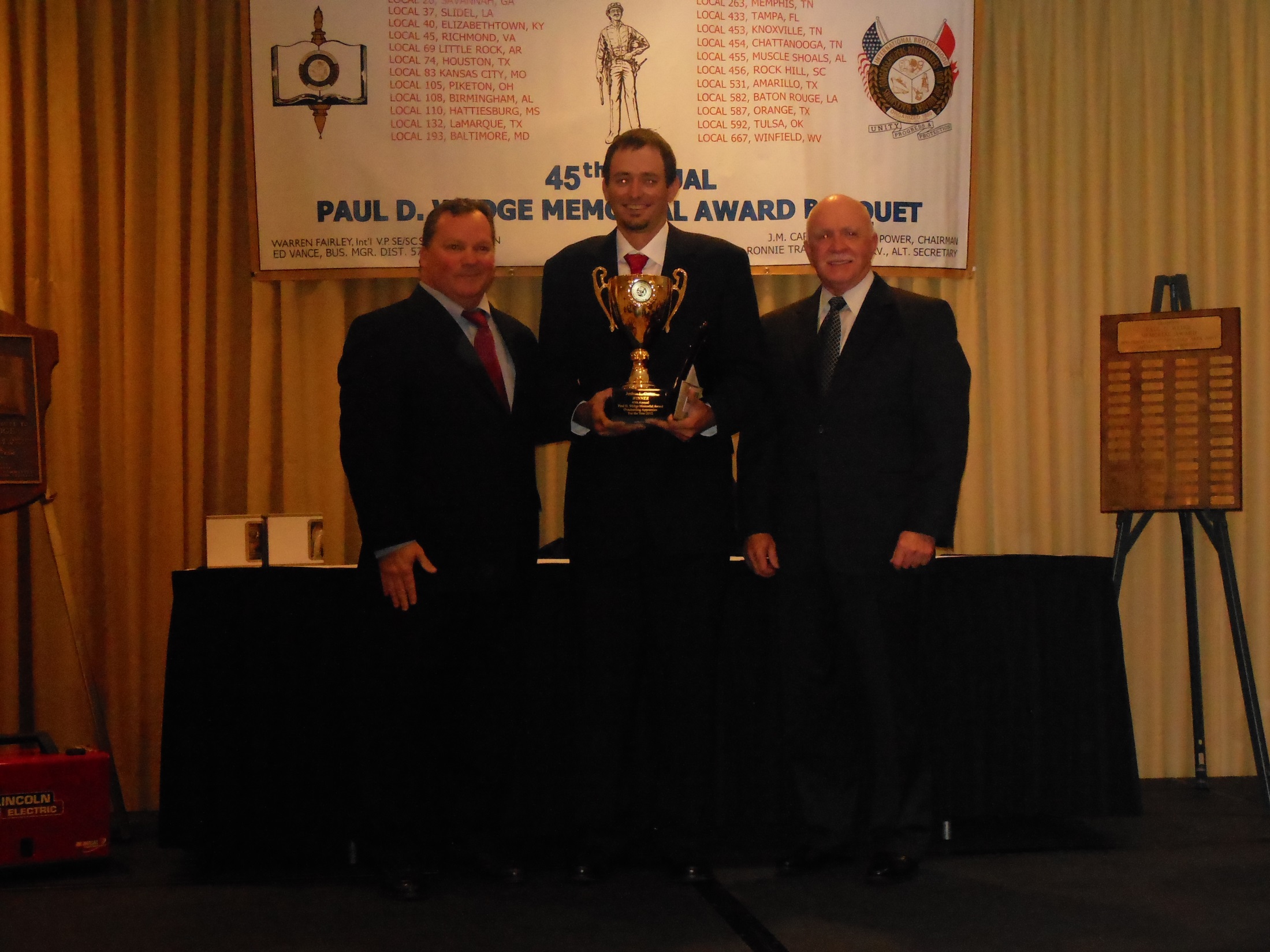 Joshua Carter
2012 Graduate
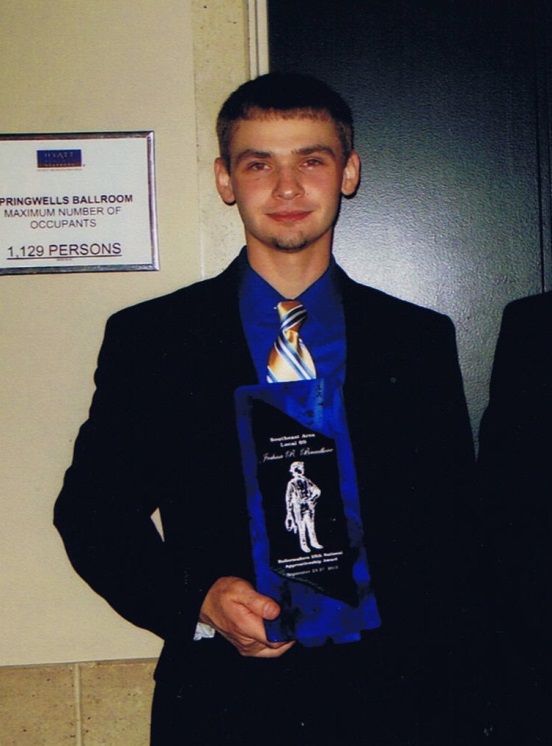 Joshua Breedlove
2011 Graduate
David Maxwell
2010 Graduate
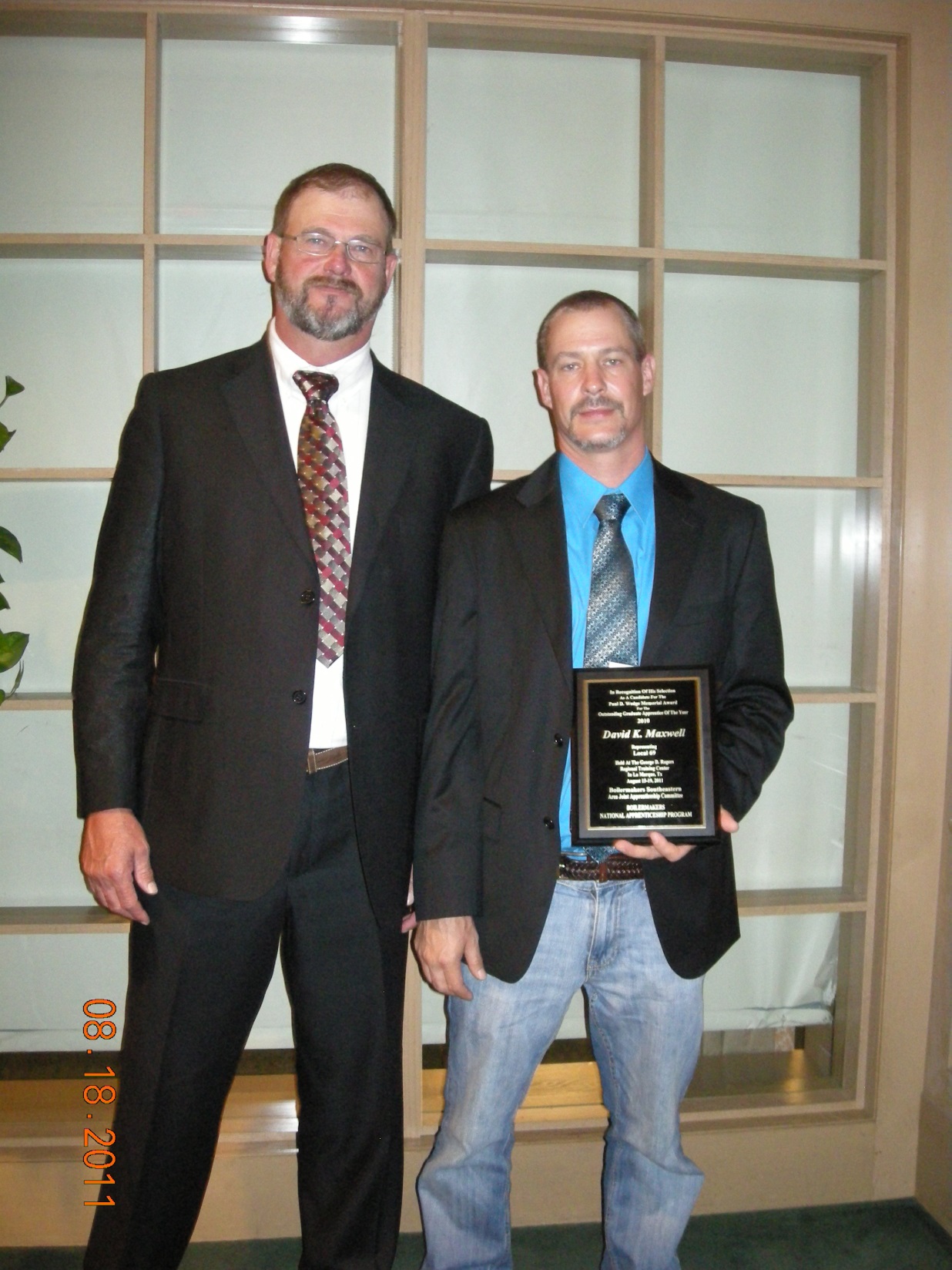 Thomas Tucker
2008 Graduate
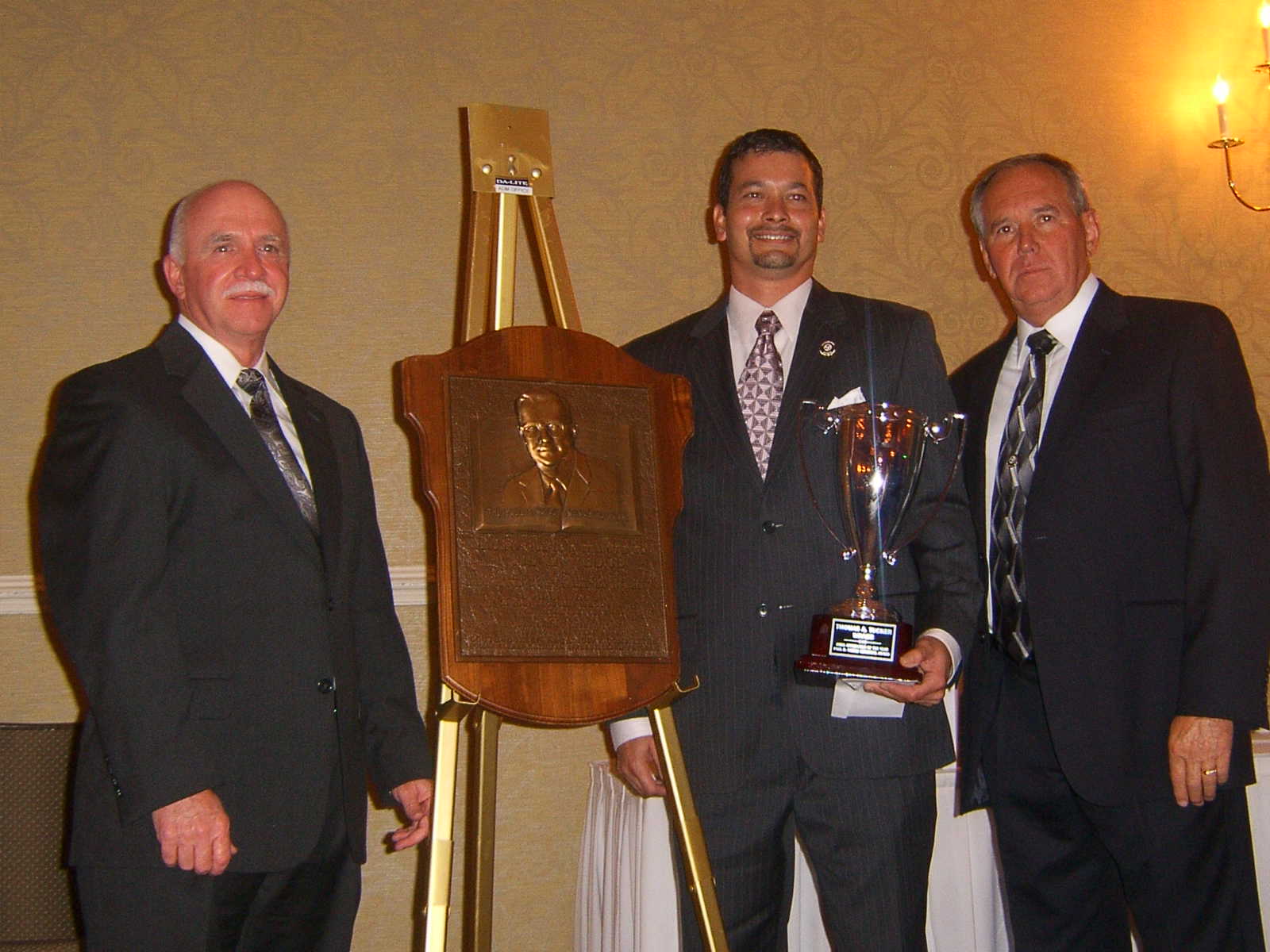